Готовимся к ВПР с помощью сервиса Яндекс. Учебник
Петрюк Ольга Ивановна,
ГБОУ СОШ с.Зуевка
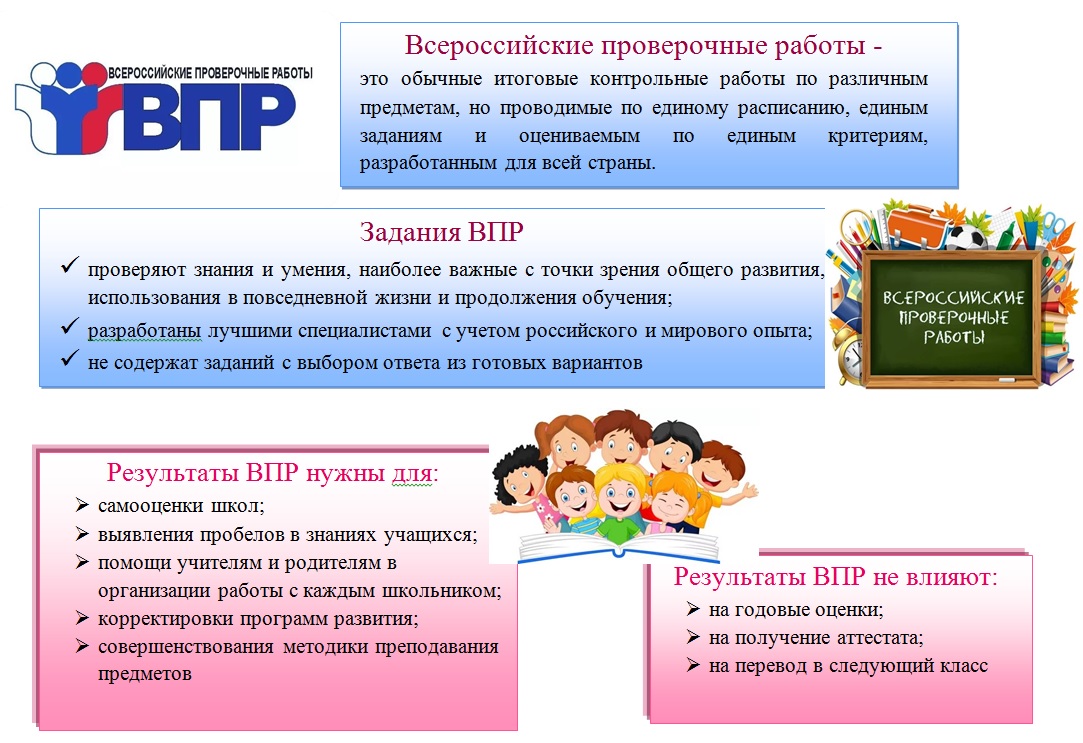 Яндекс.Учебник подготовлен с учетом федеральных государственных образовательных стандартов (ФГОС).

С его помощью можно качественно подготовить детей к ВПР.
На платформе есть задания по русскому языку, математике и окружающему миру, актуальные на 2024 год.
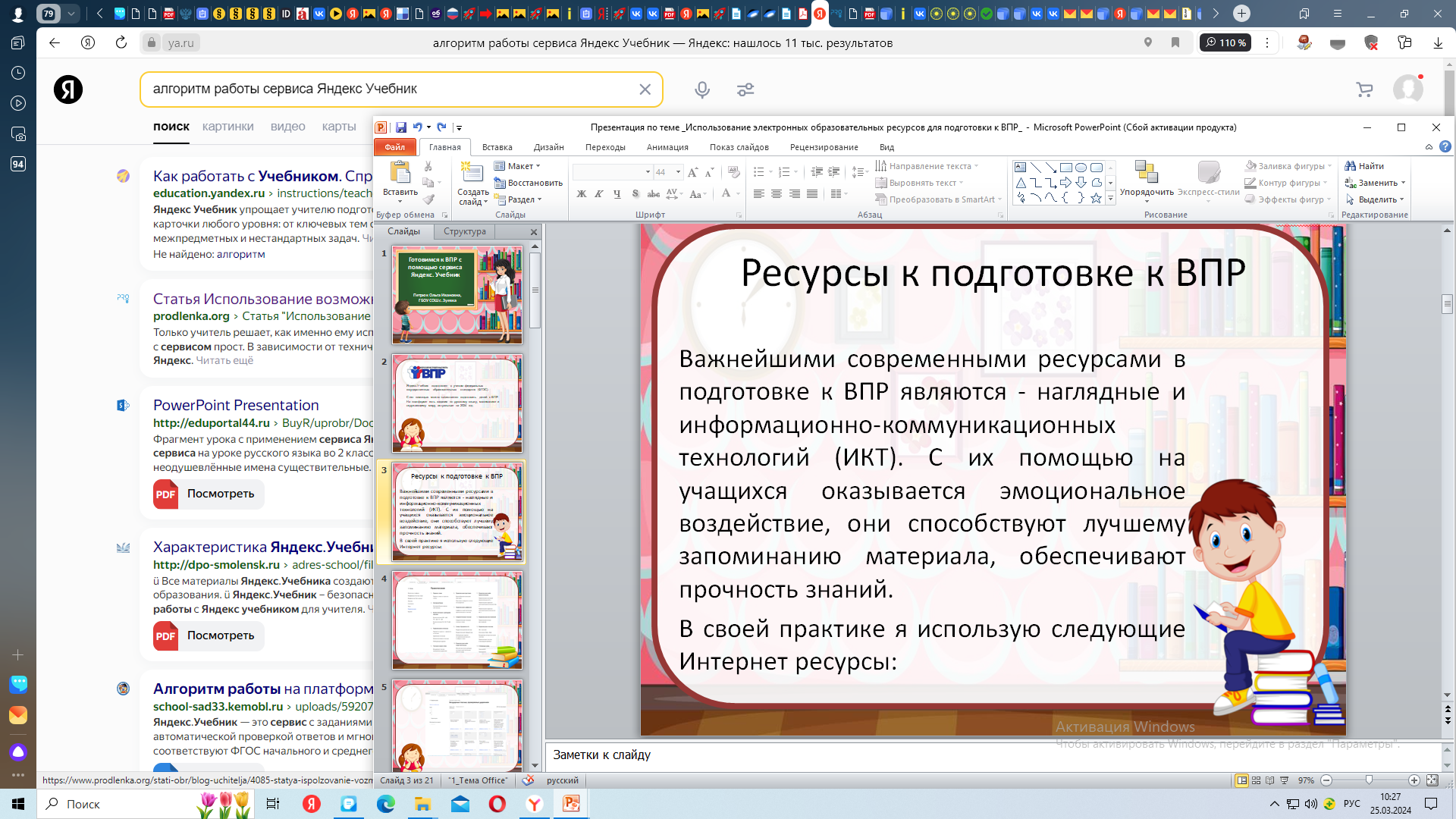 Сервис Яндекс. Учебник предлагает педагогам помощь
 в подготовке к ВПР по русскому языку
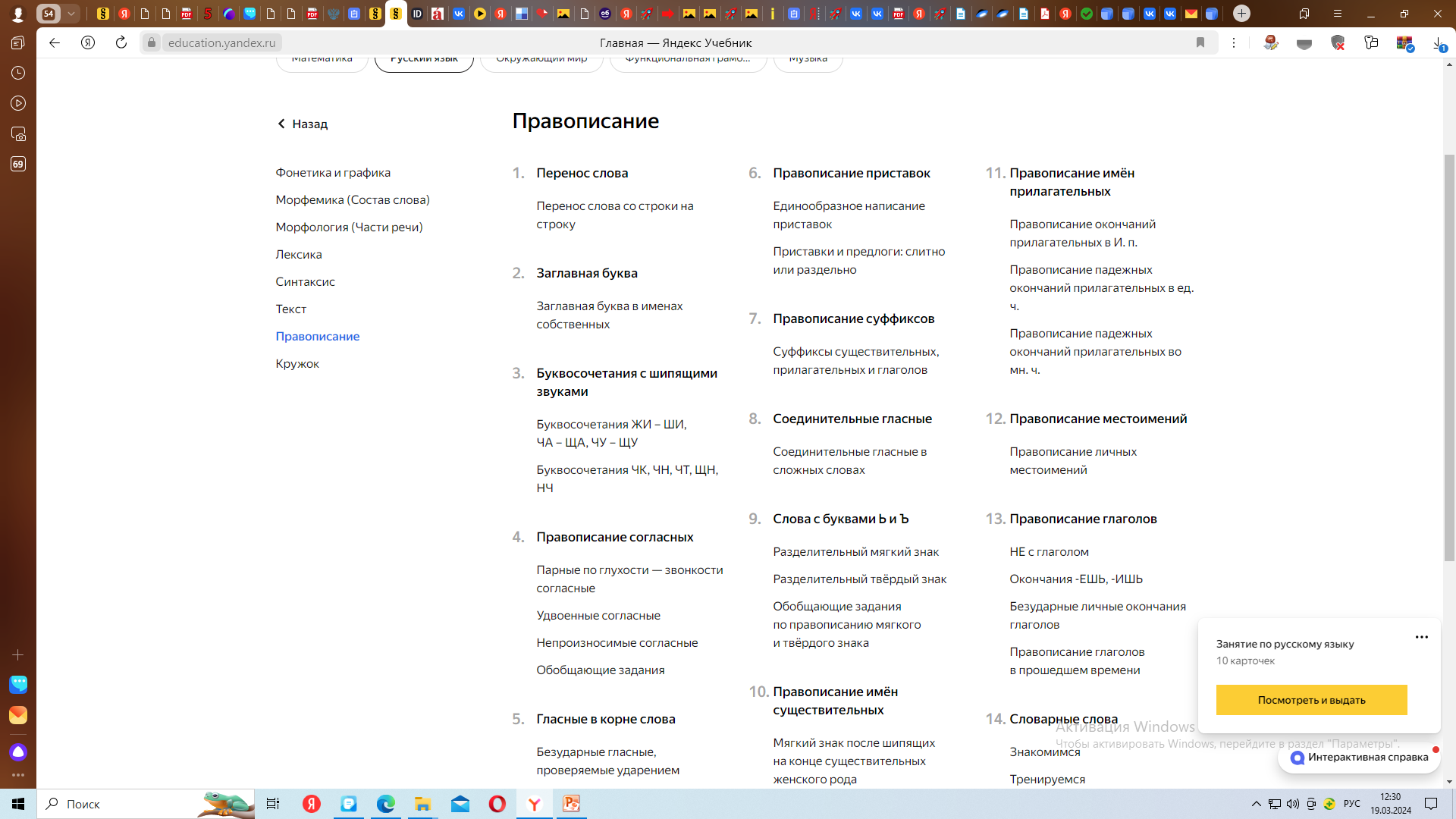 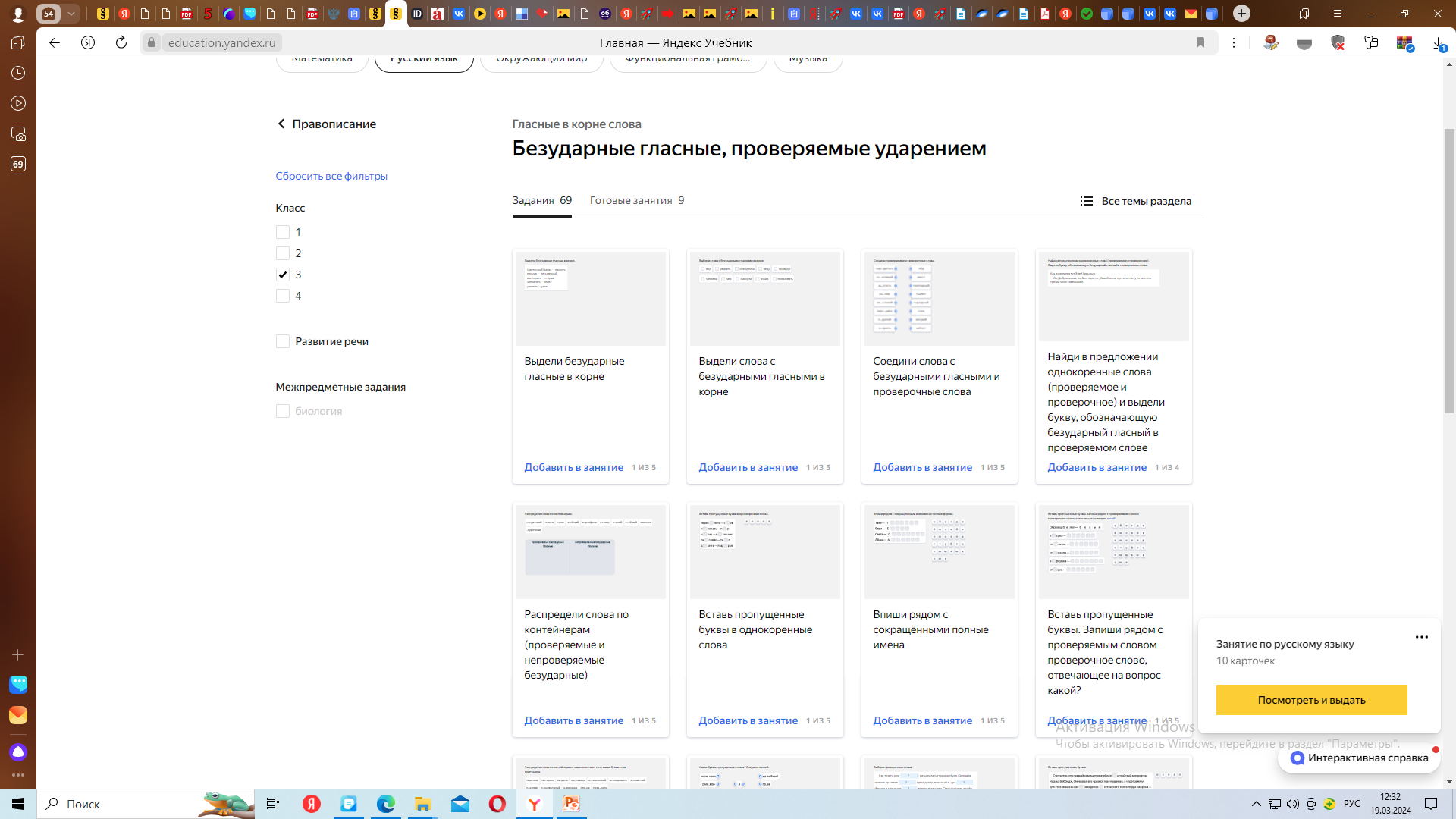 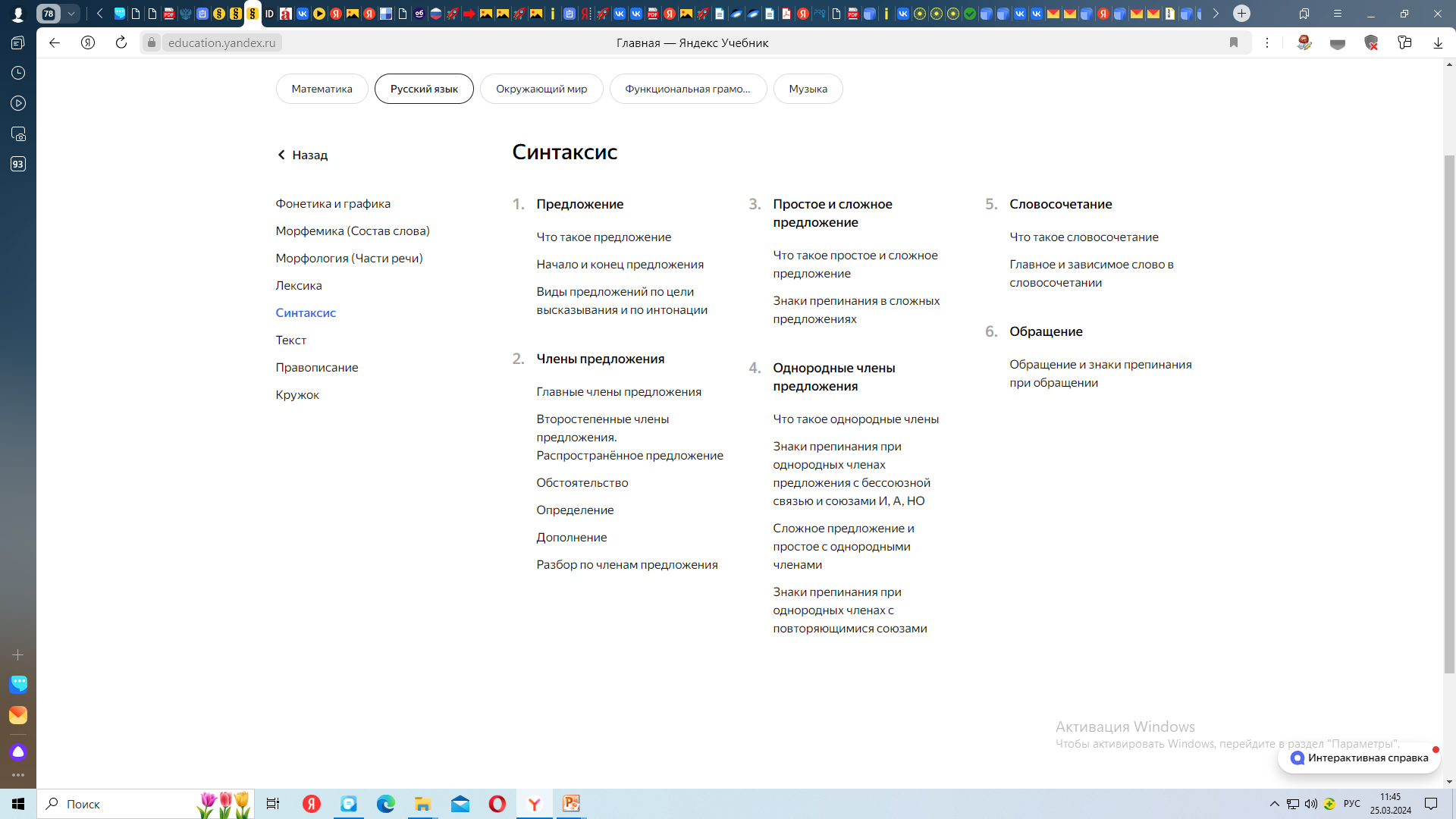 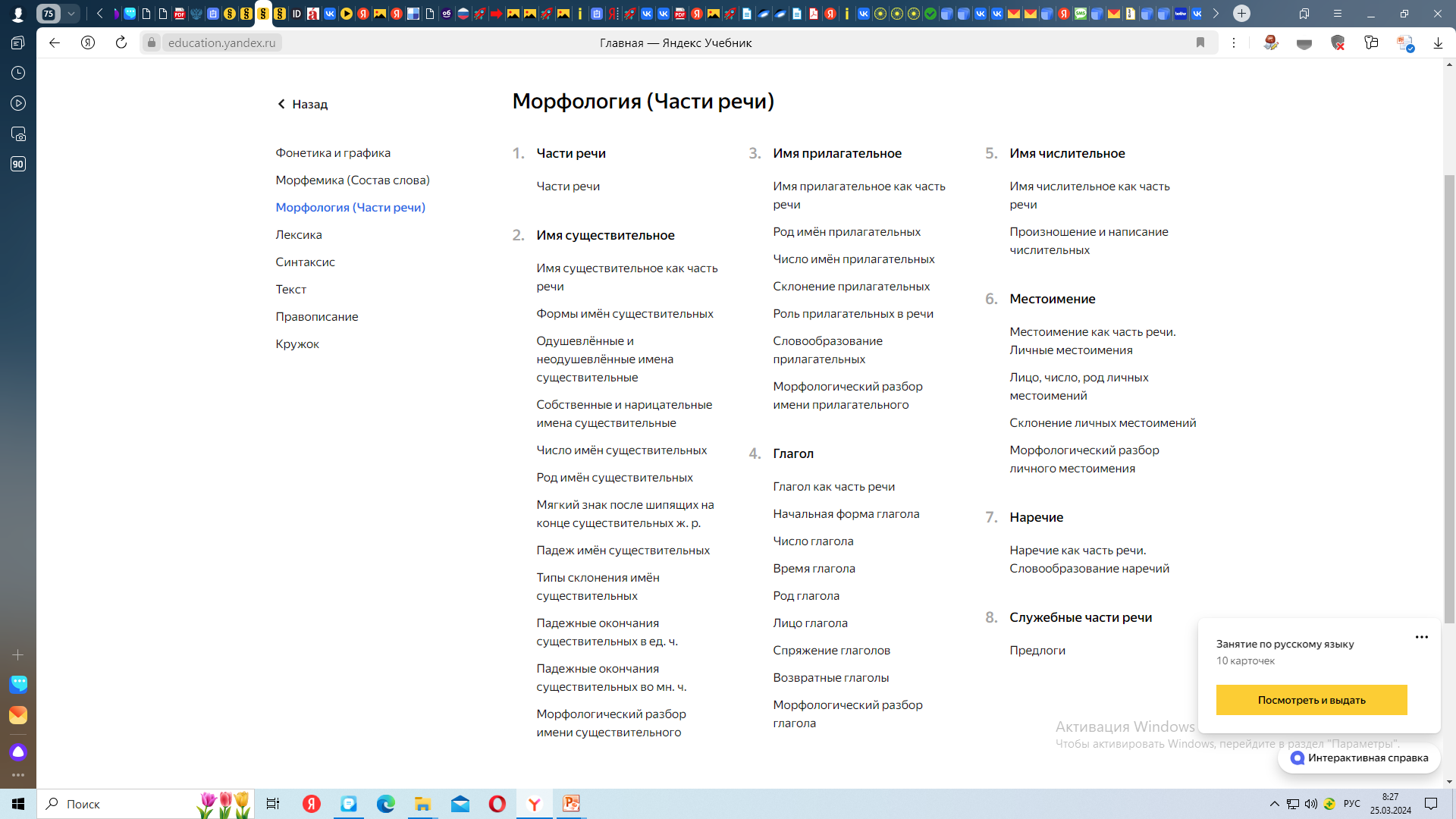 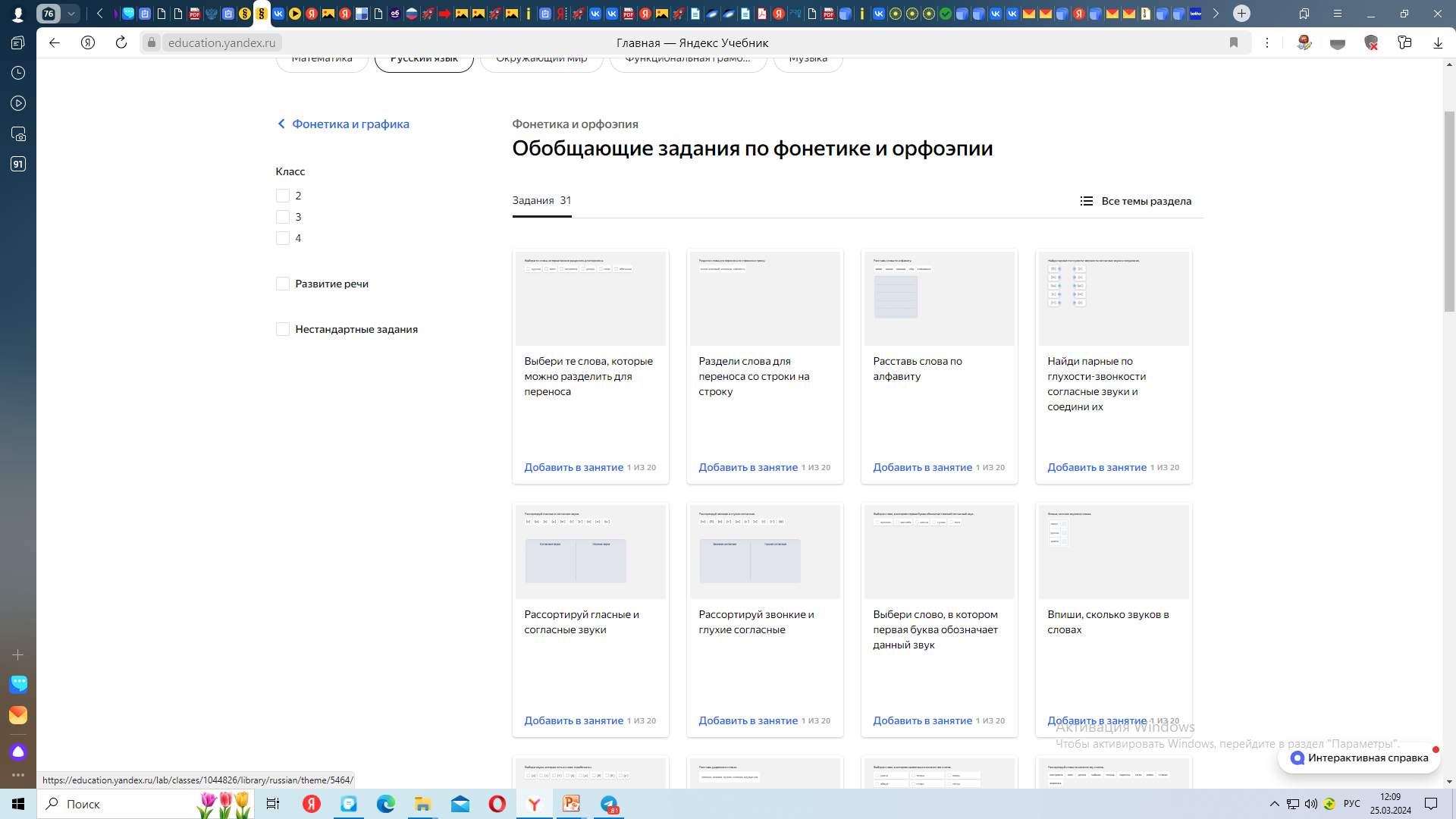 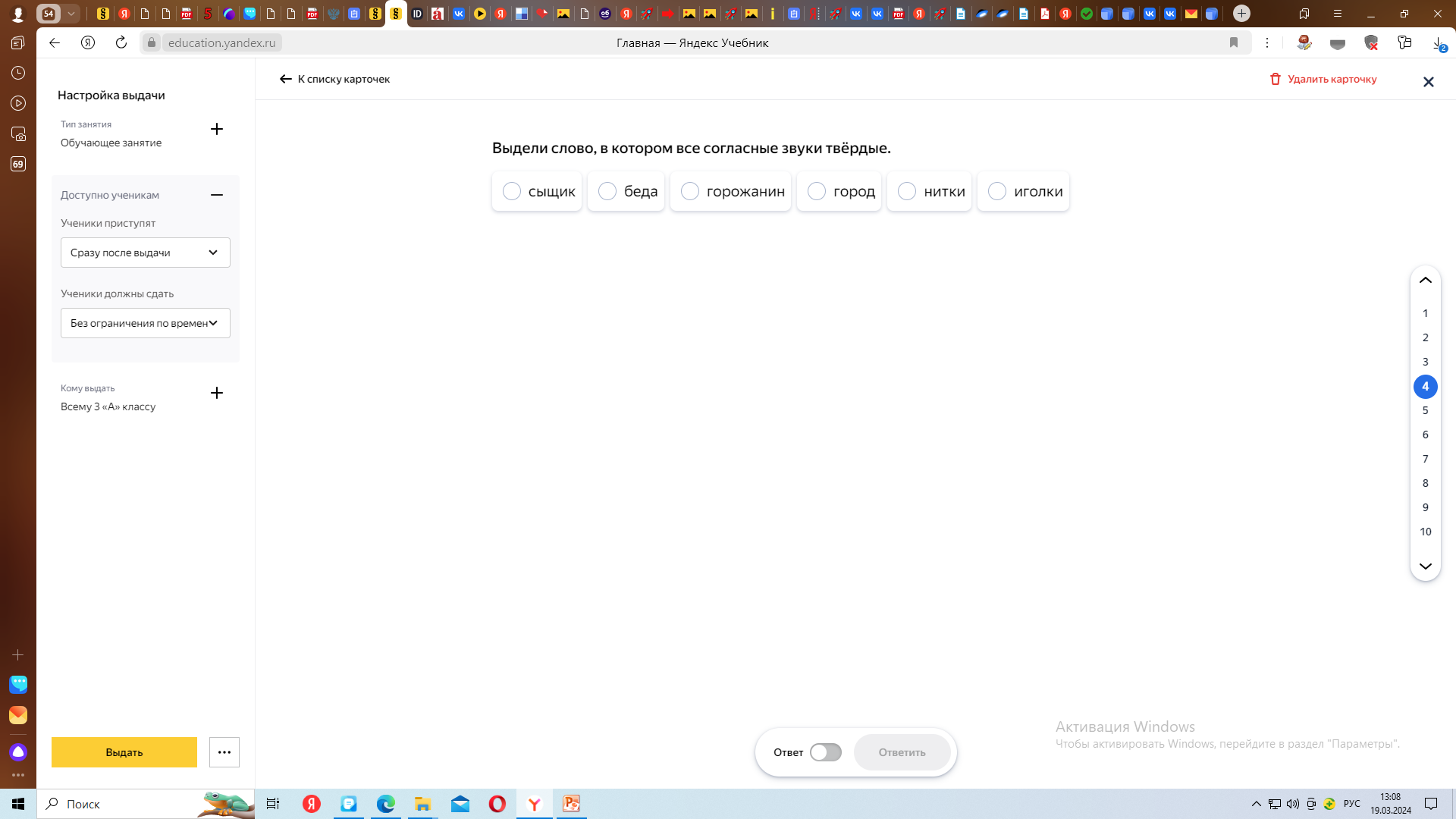 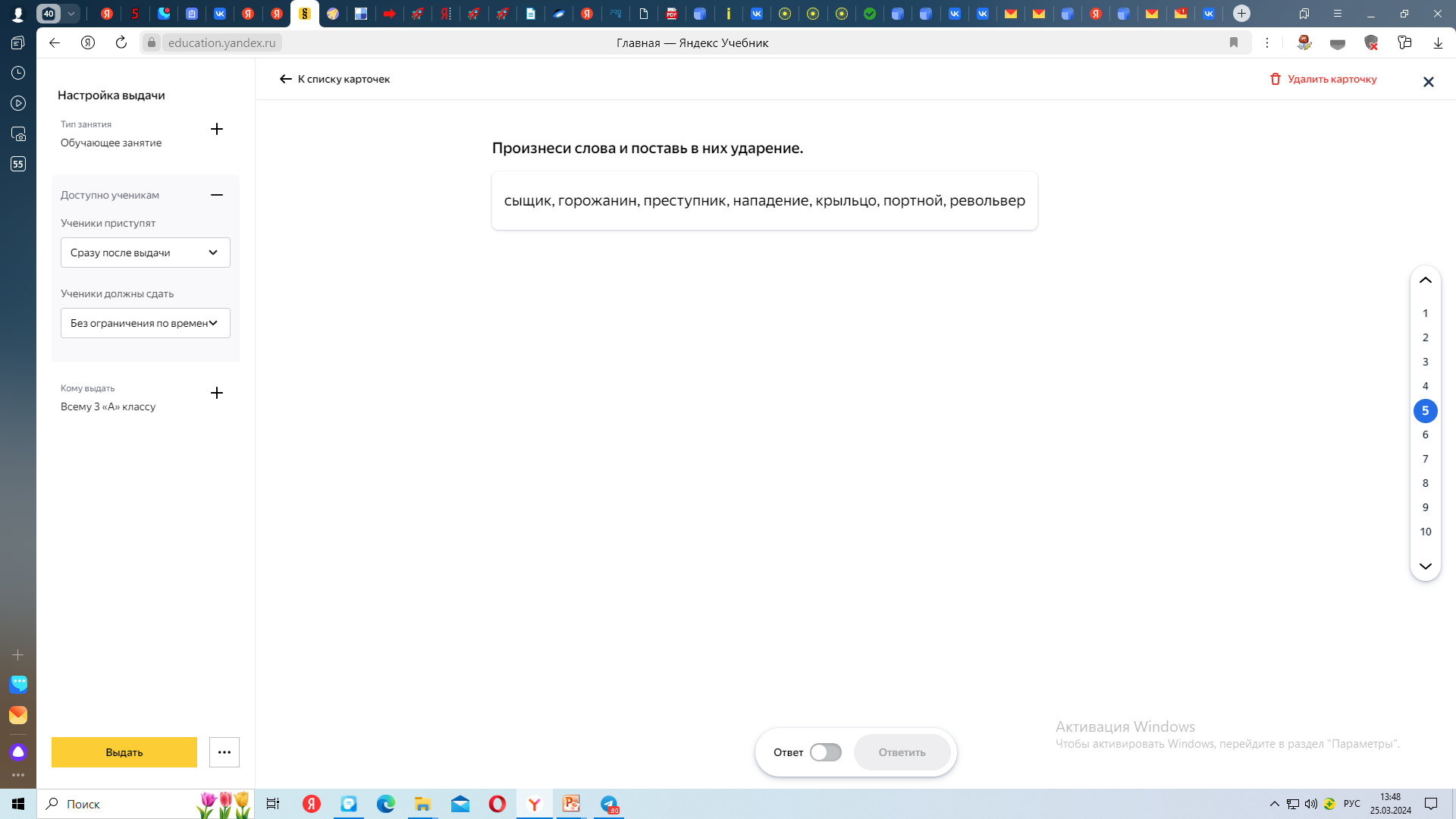 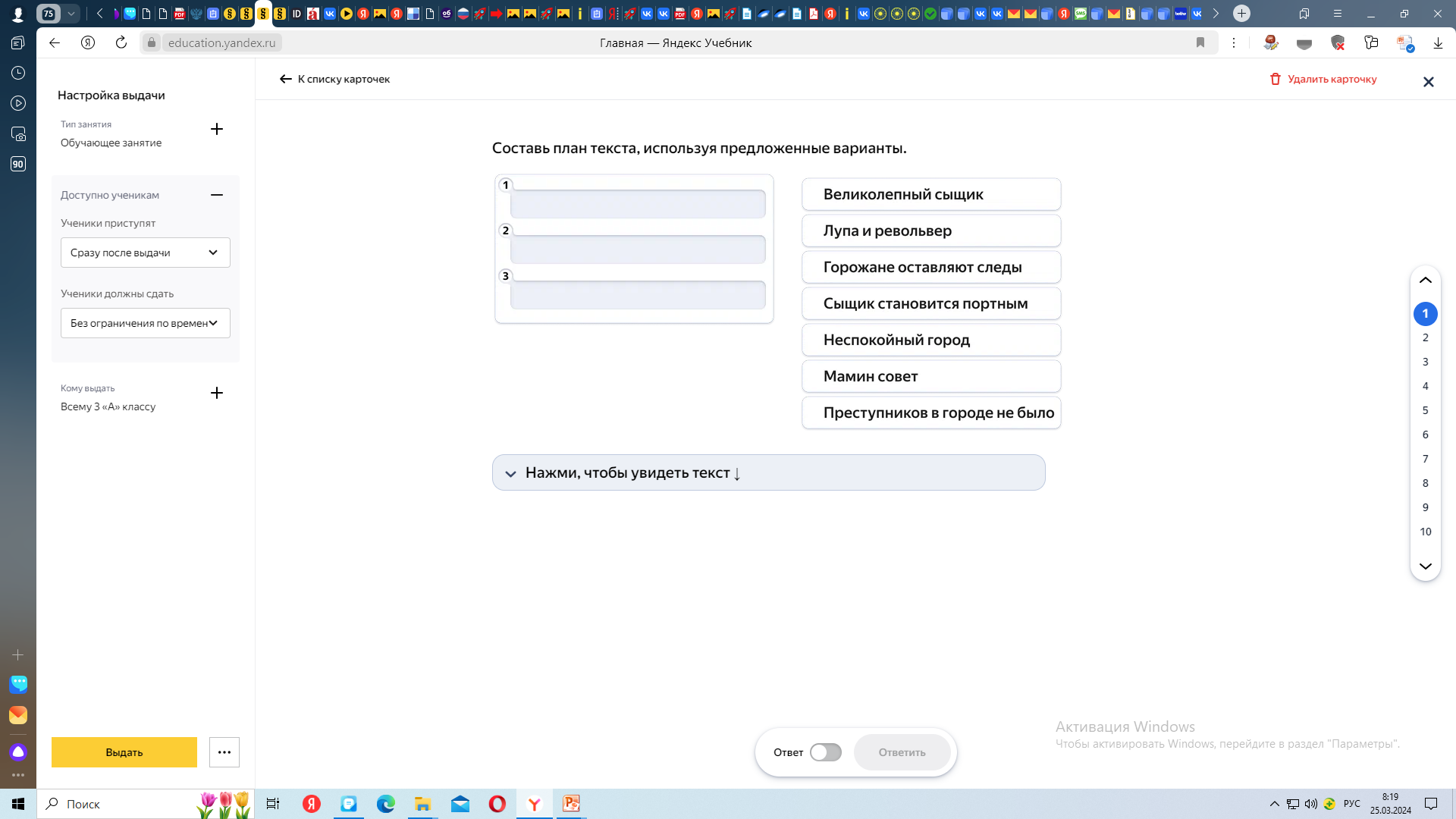 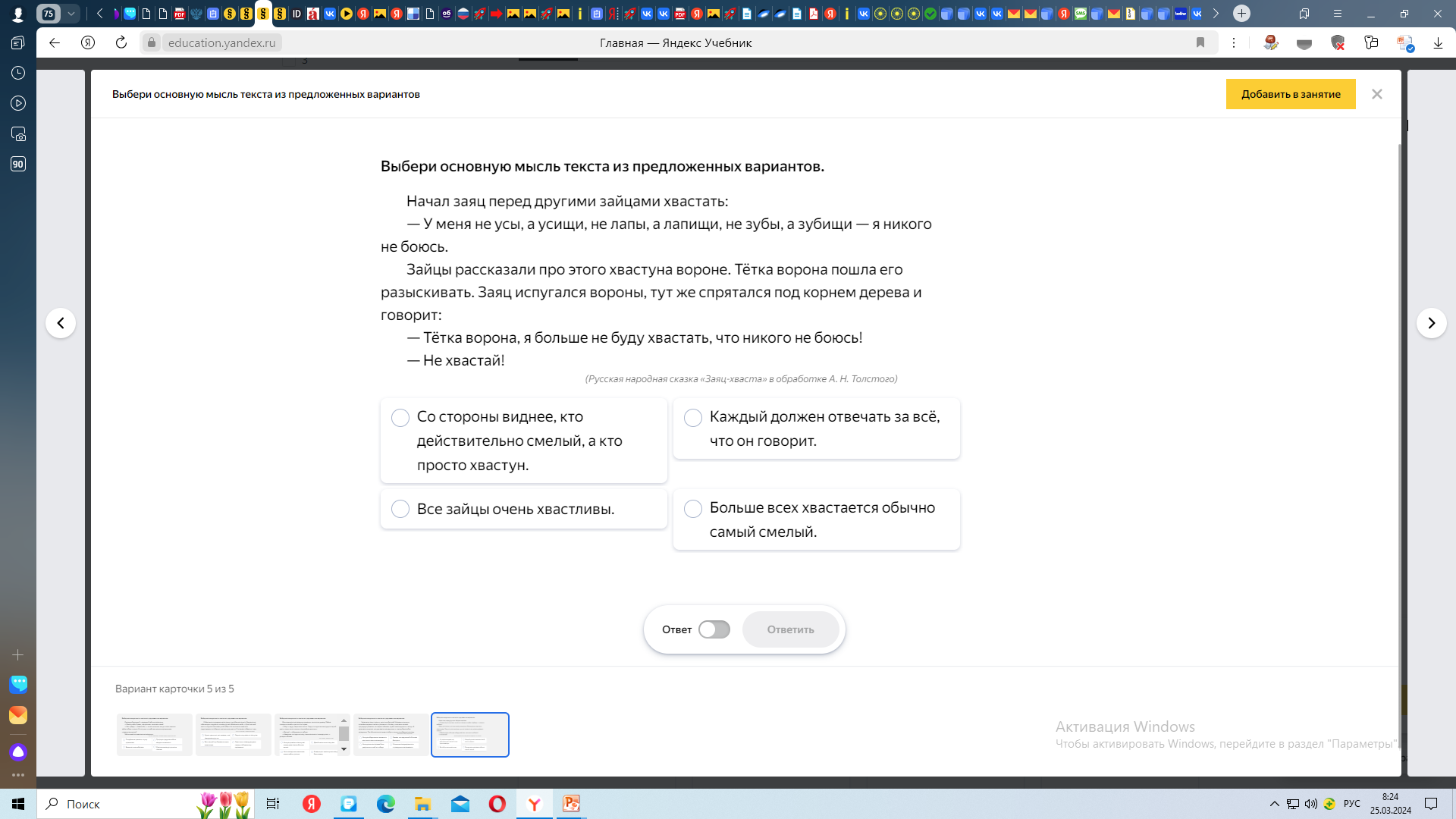 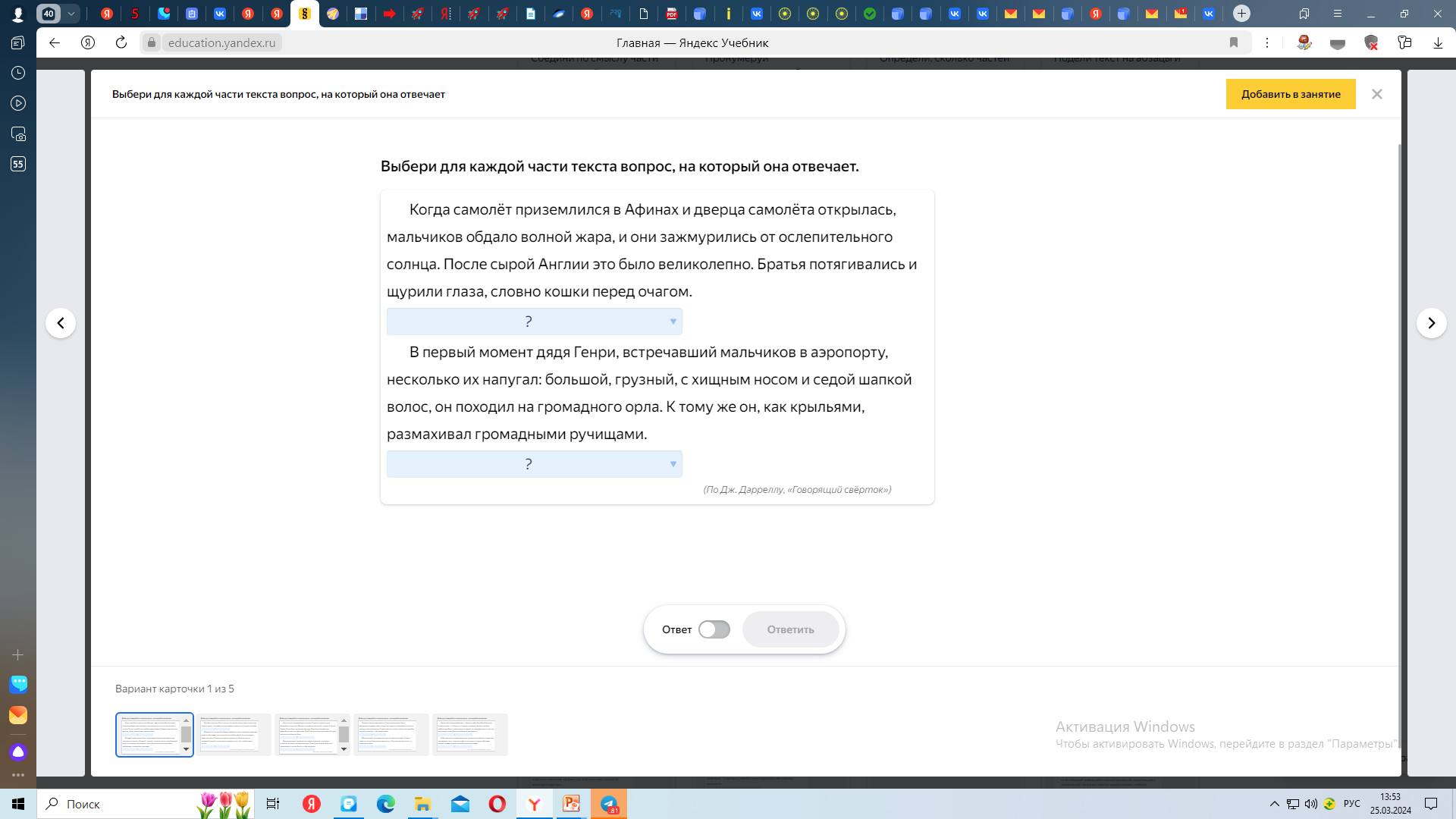 Сервис Яндекс. Учебник предлагает педагогам помощь
 в подготовке к ВПР по математике
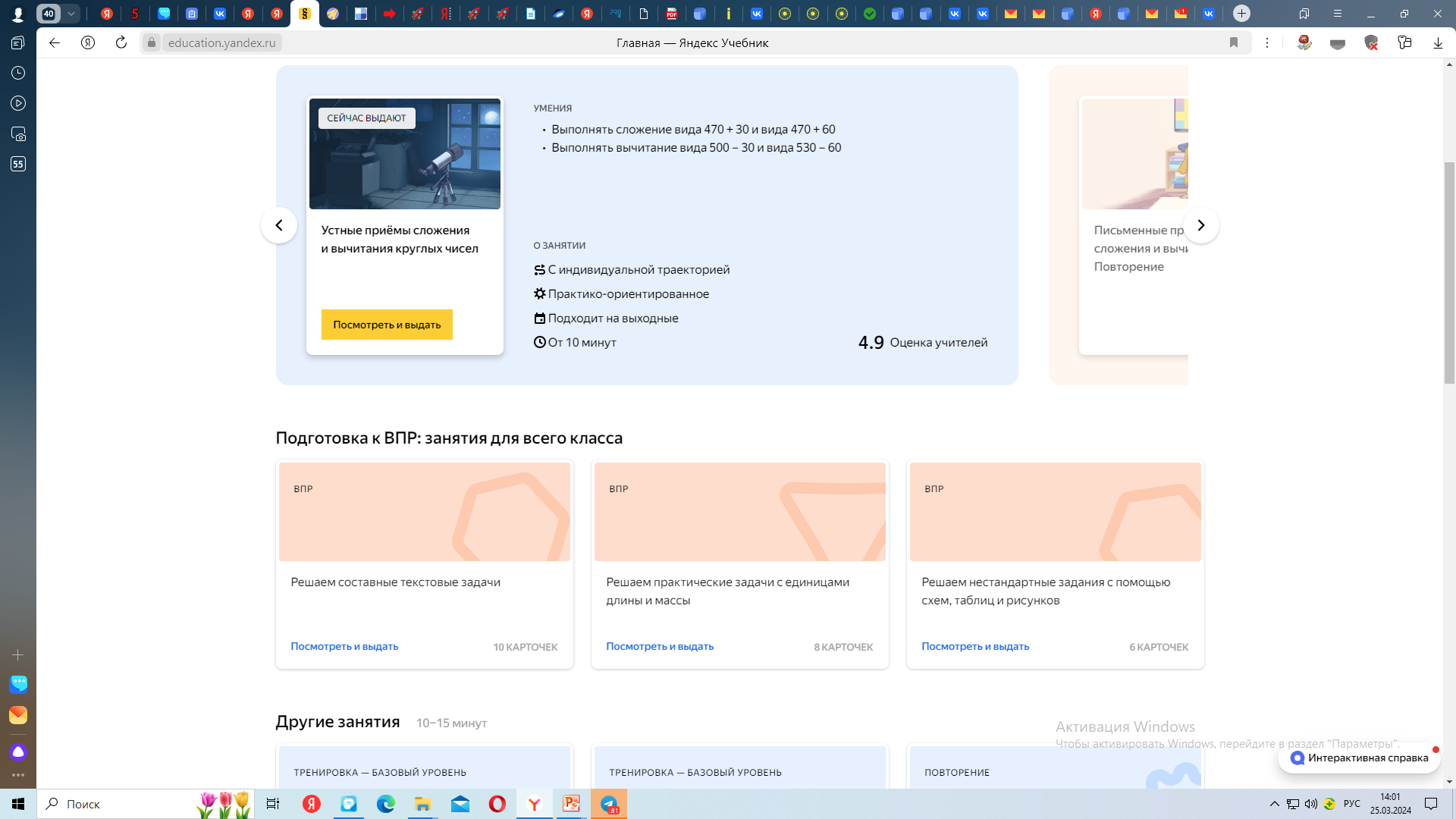 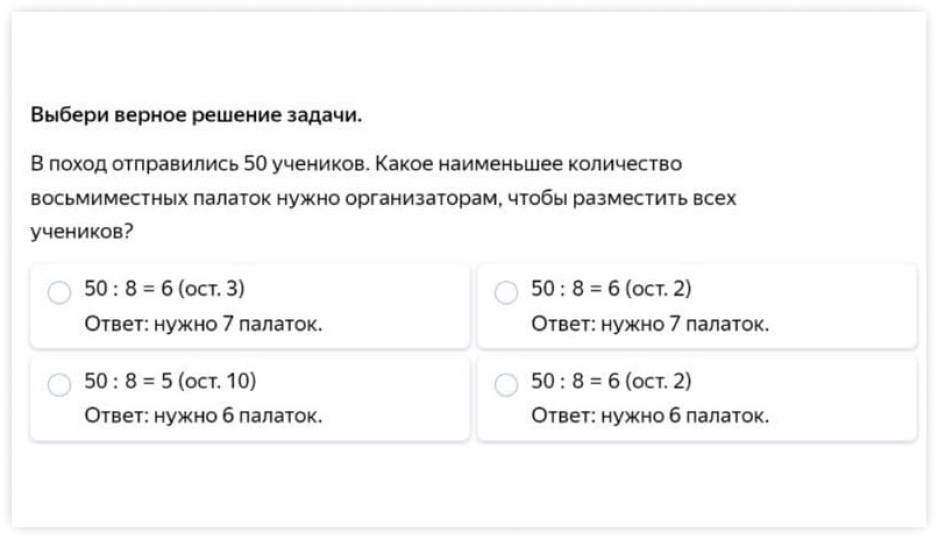 Пример задачи подготовительного характера
Задачи в два действия — более сложные
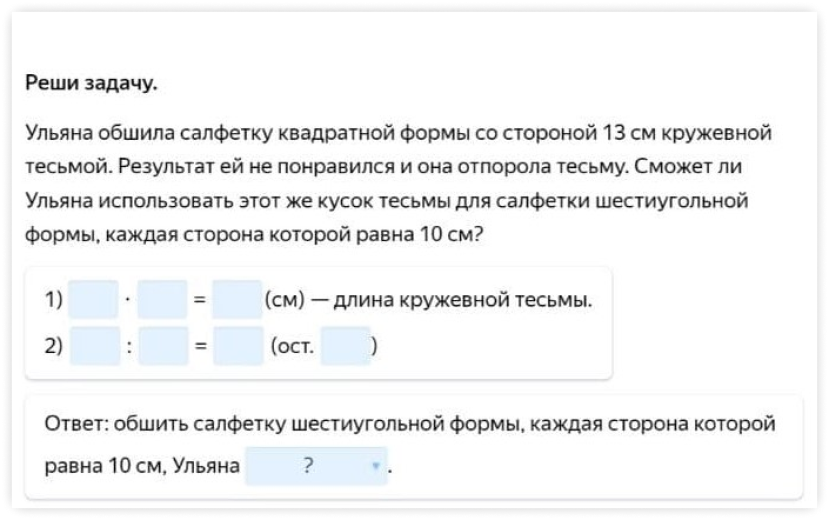 В конце — самые сложные задачи в несколько действий
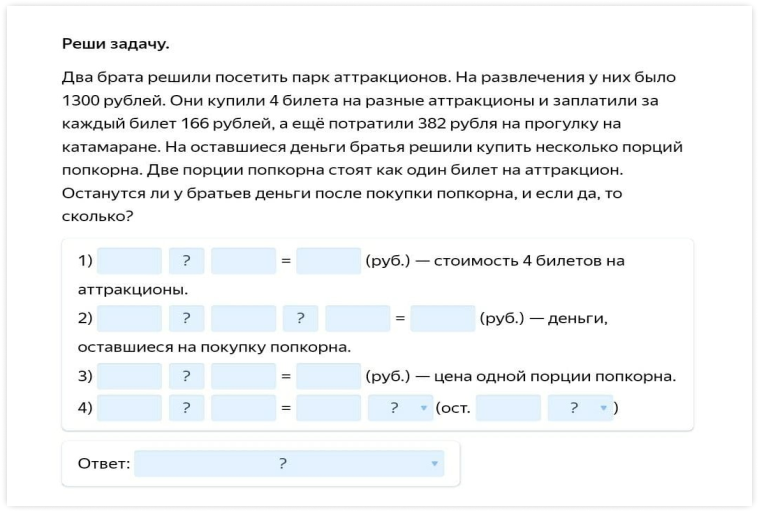 Работа с информацией
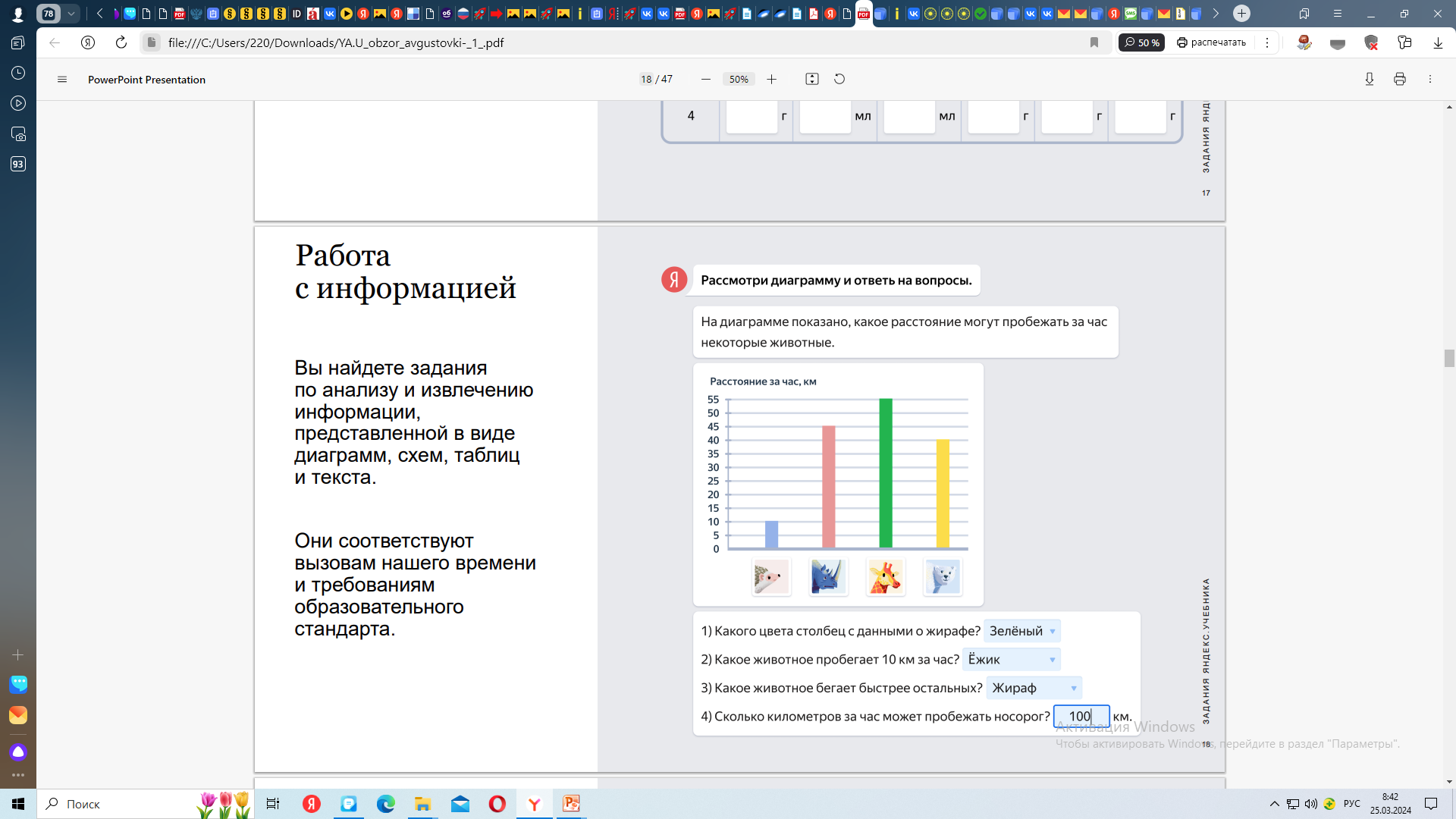 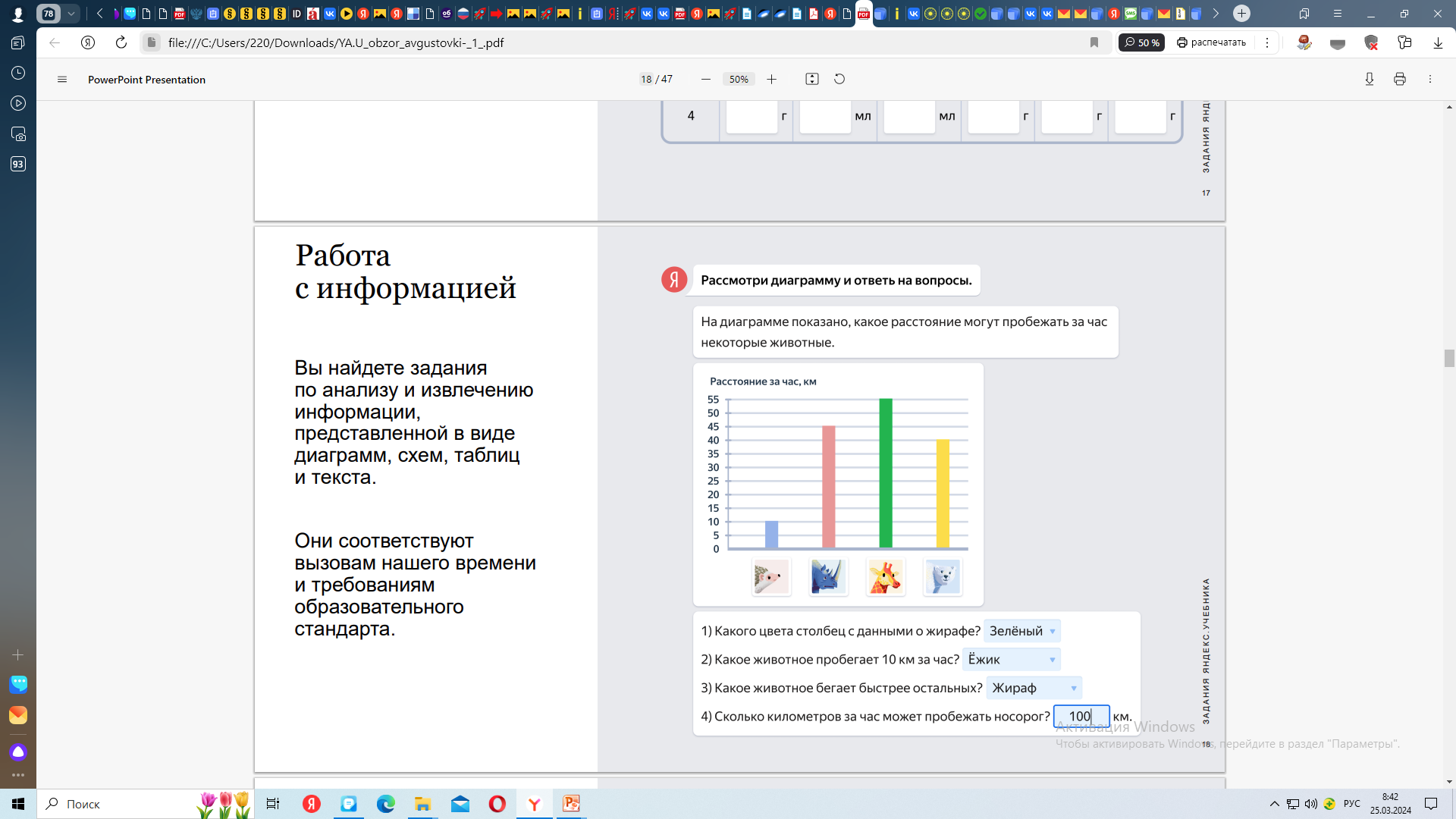 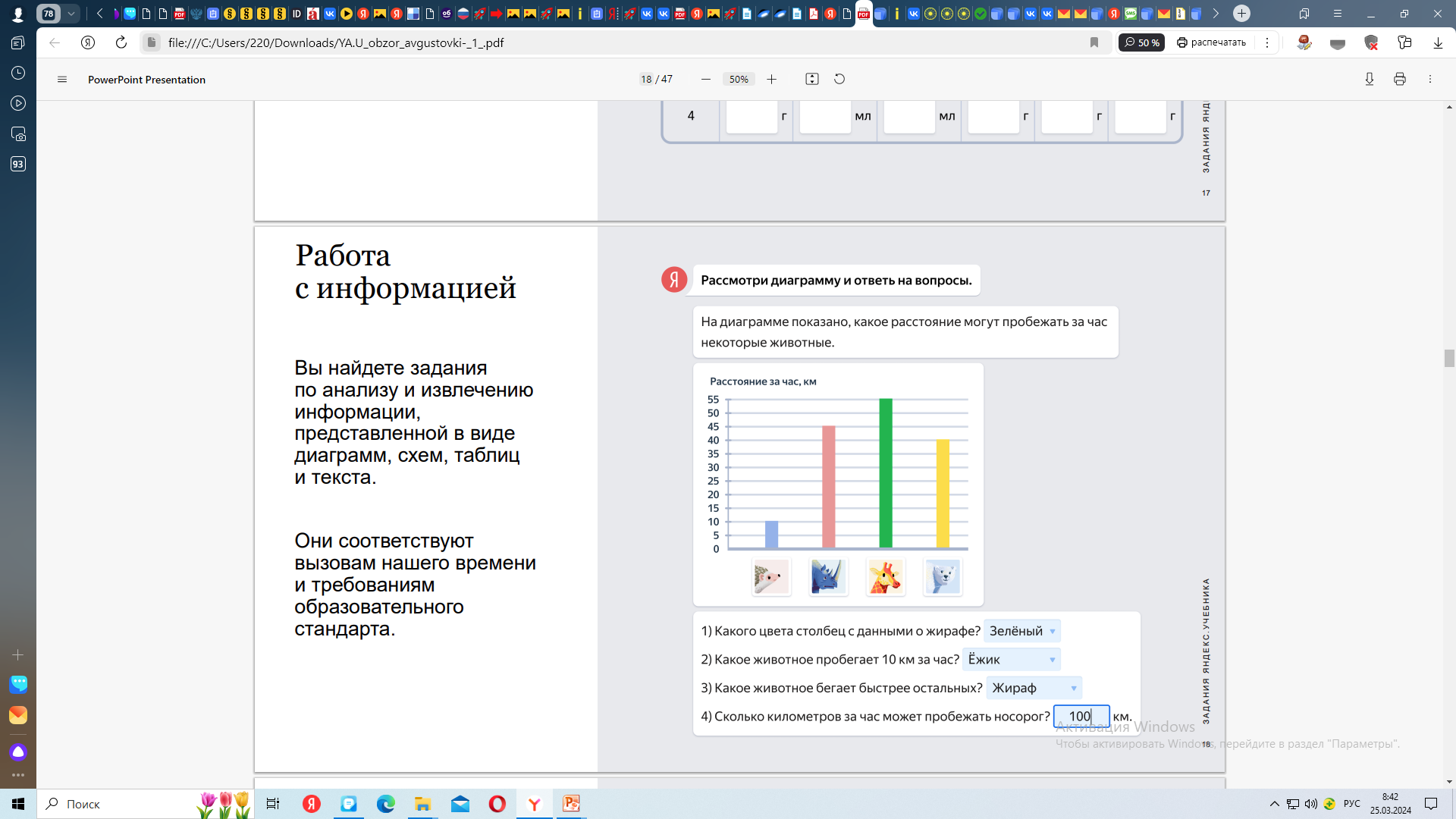 Пример задания из раздела от схемы к тексту
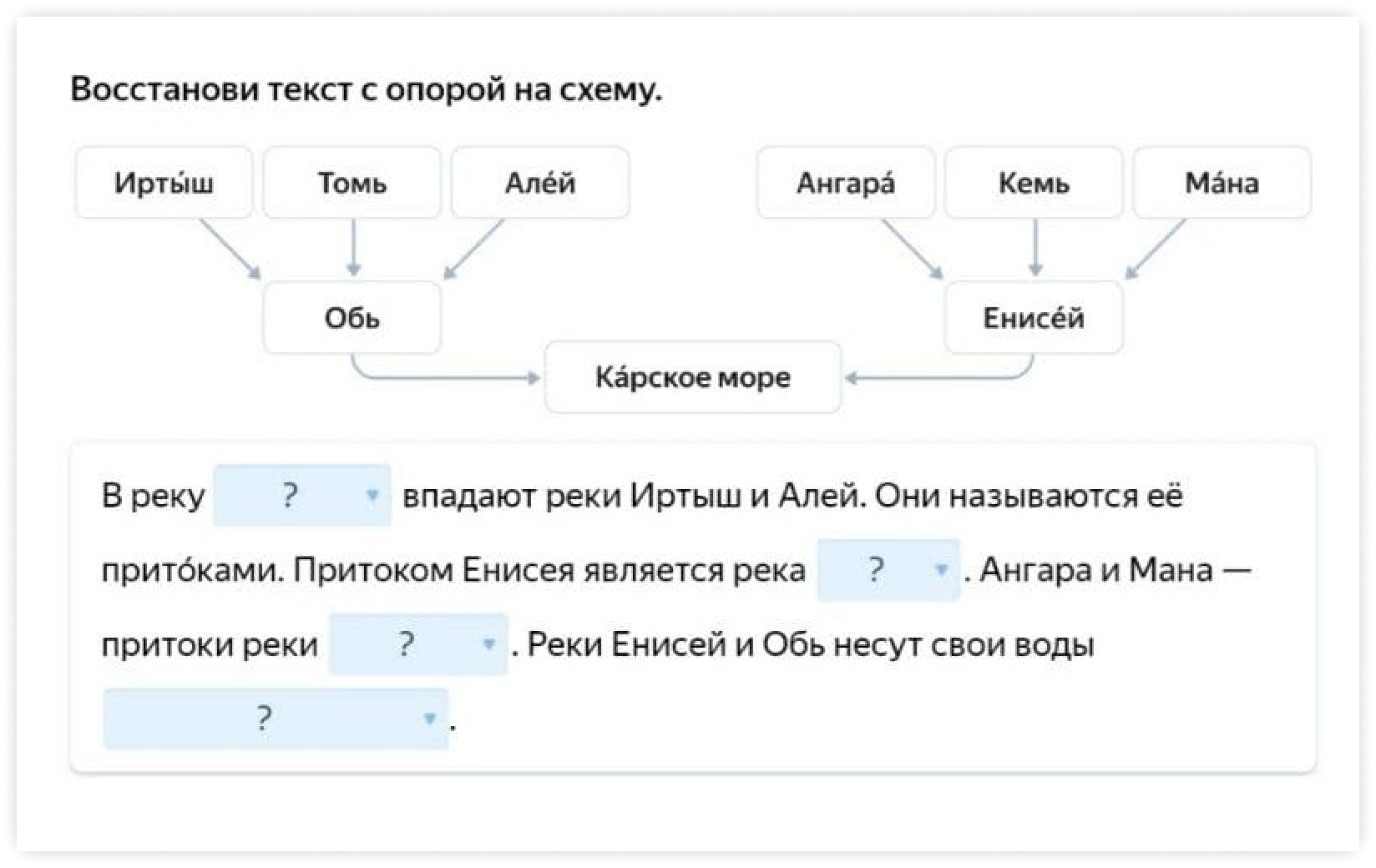 От текста к схеме
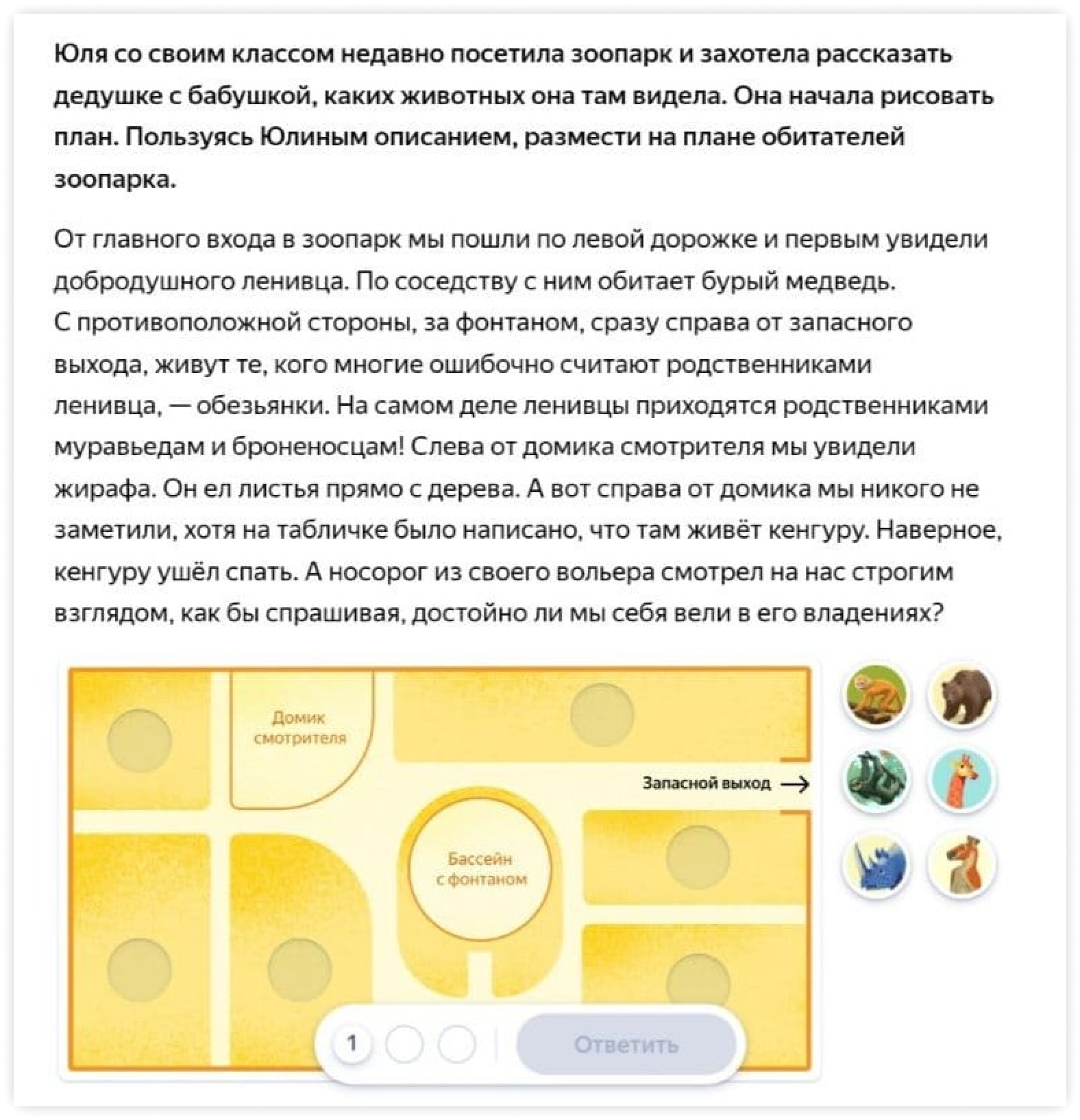 Нестандартные задачи
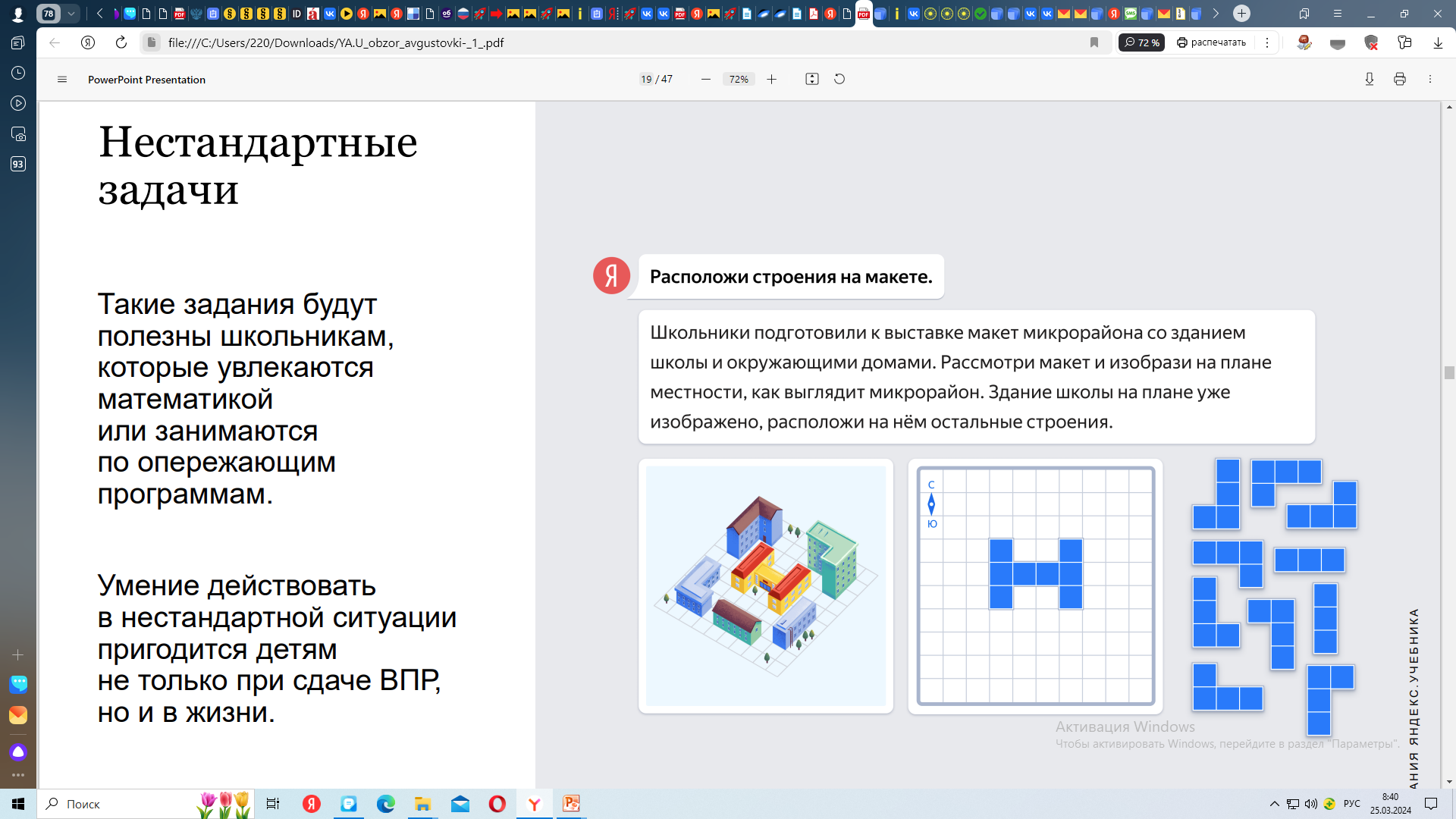 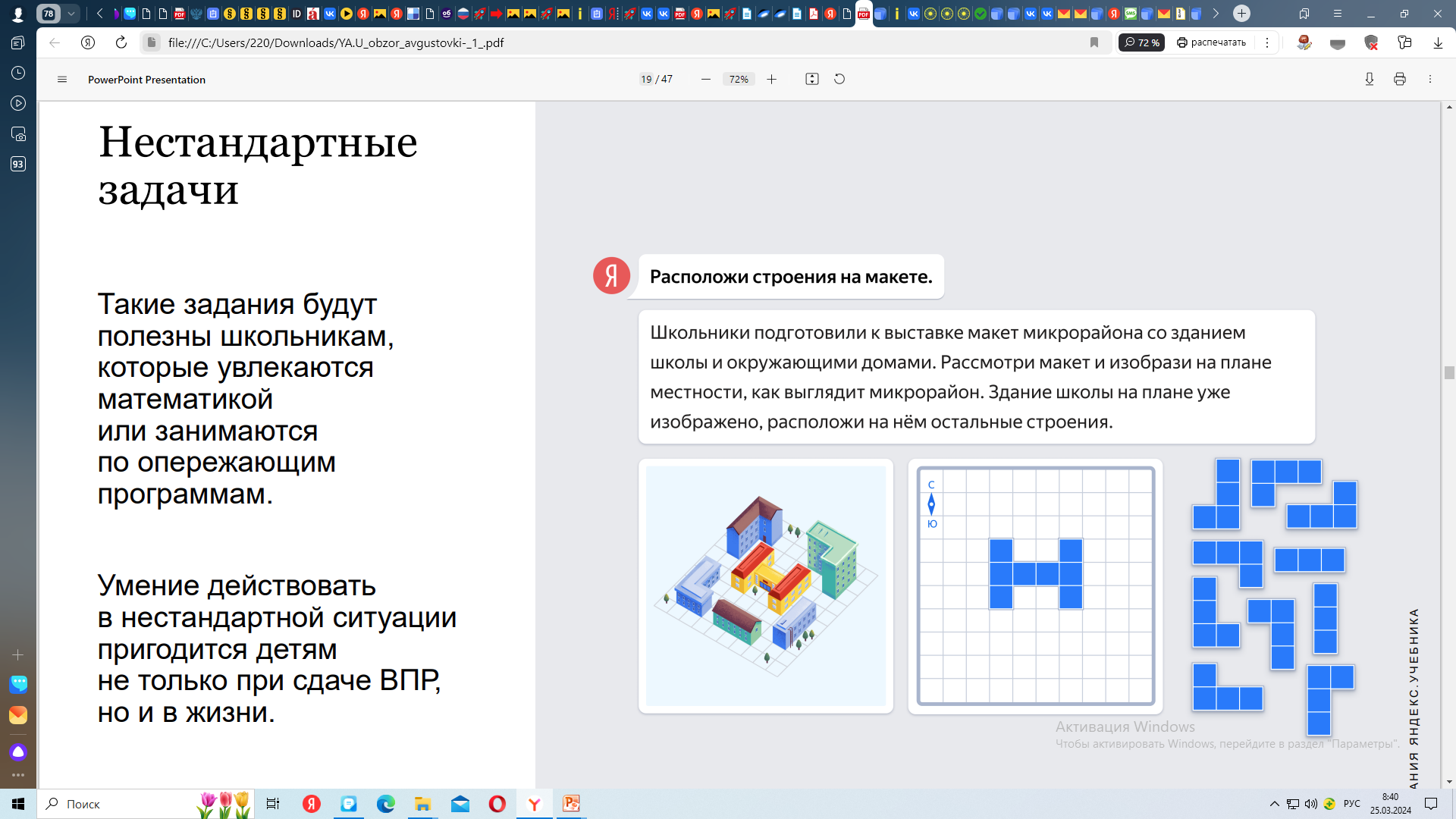 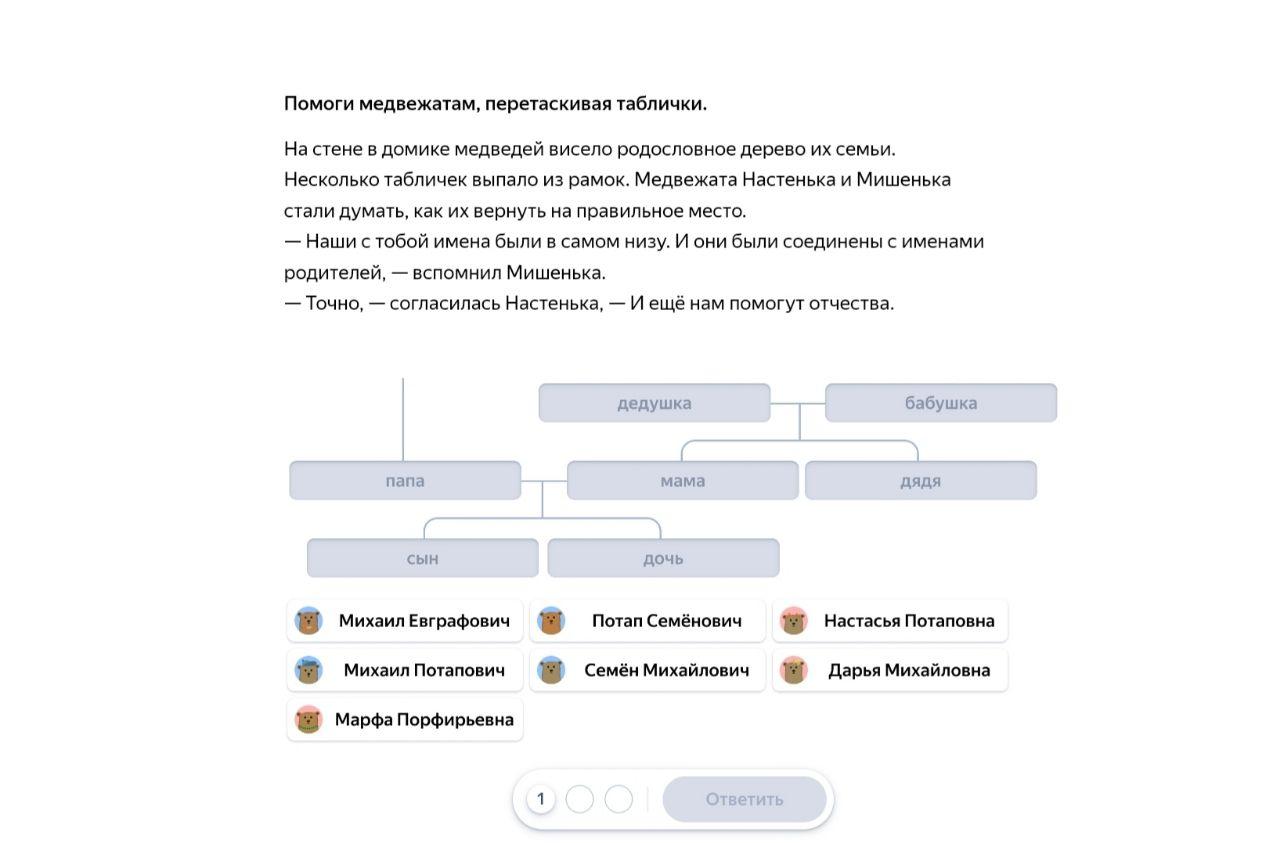 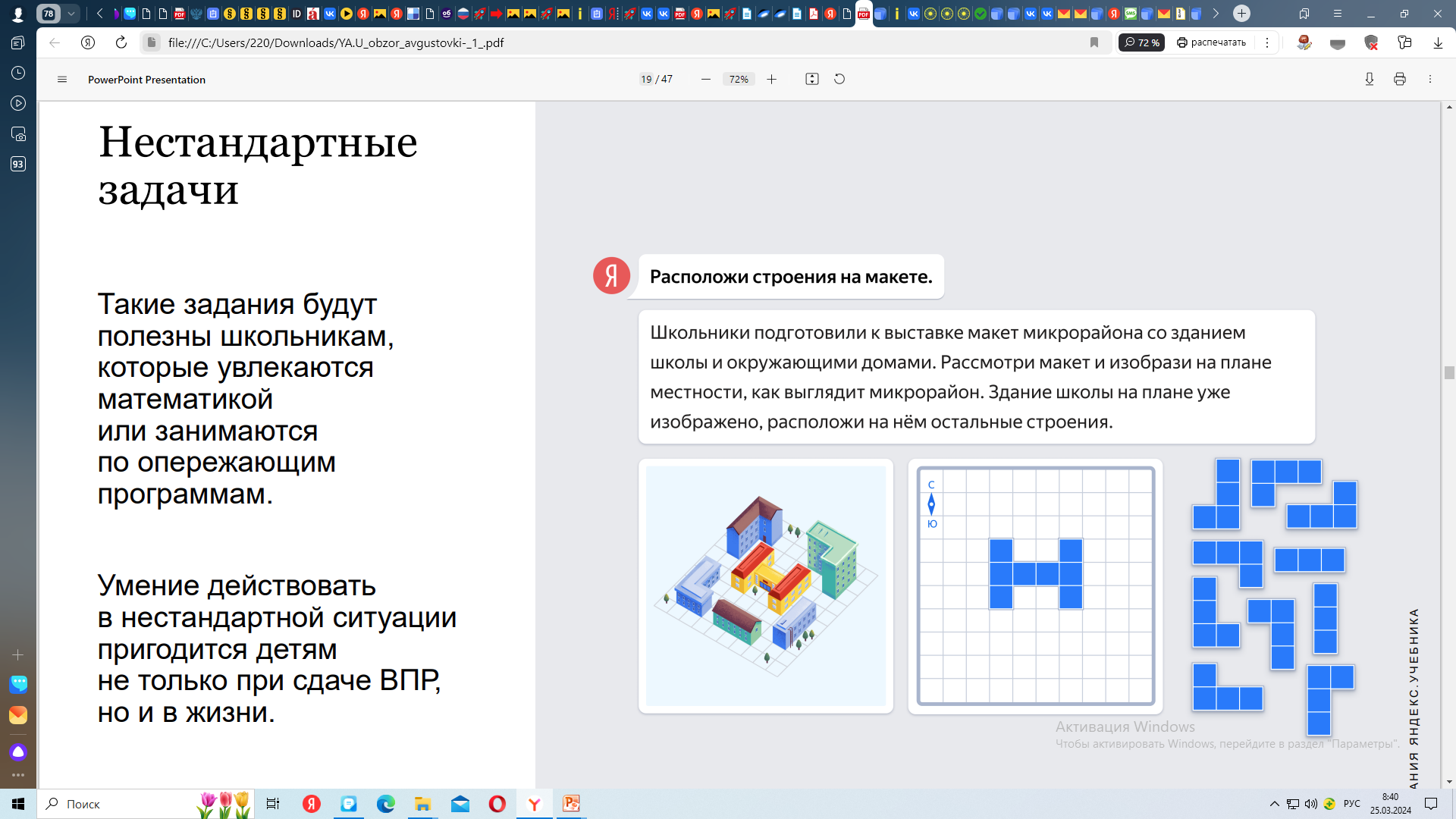 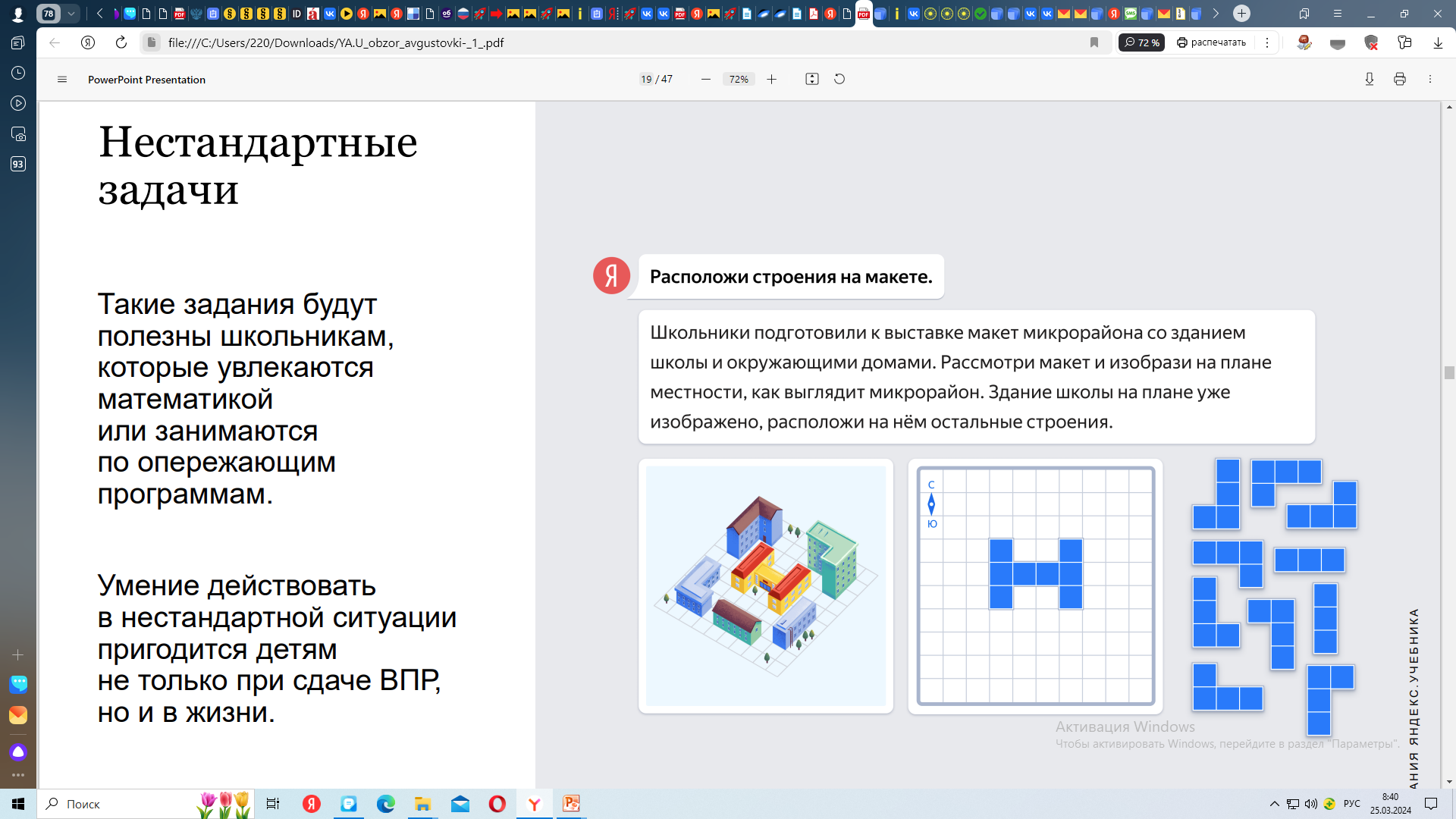 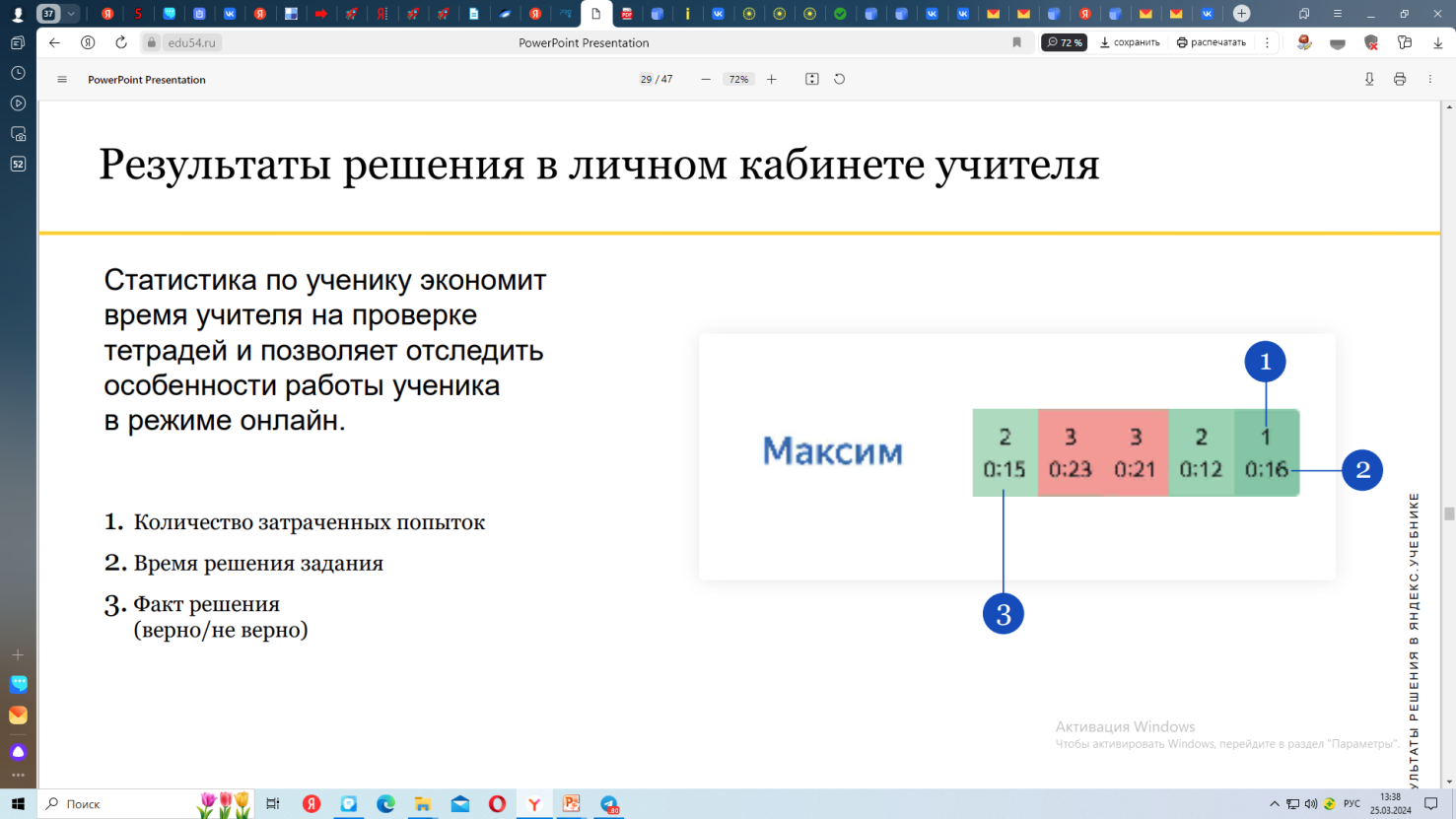 Я считаю, если учитель в своей работе использует различные ресурсы, значит, ему небезразличен уровень своей профессиональной компетентности, его беспокоит, насколько он, педагог современной российской школы, соответствует требованиям данного времени.
Спасибо за внимание!